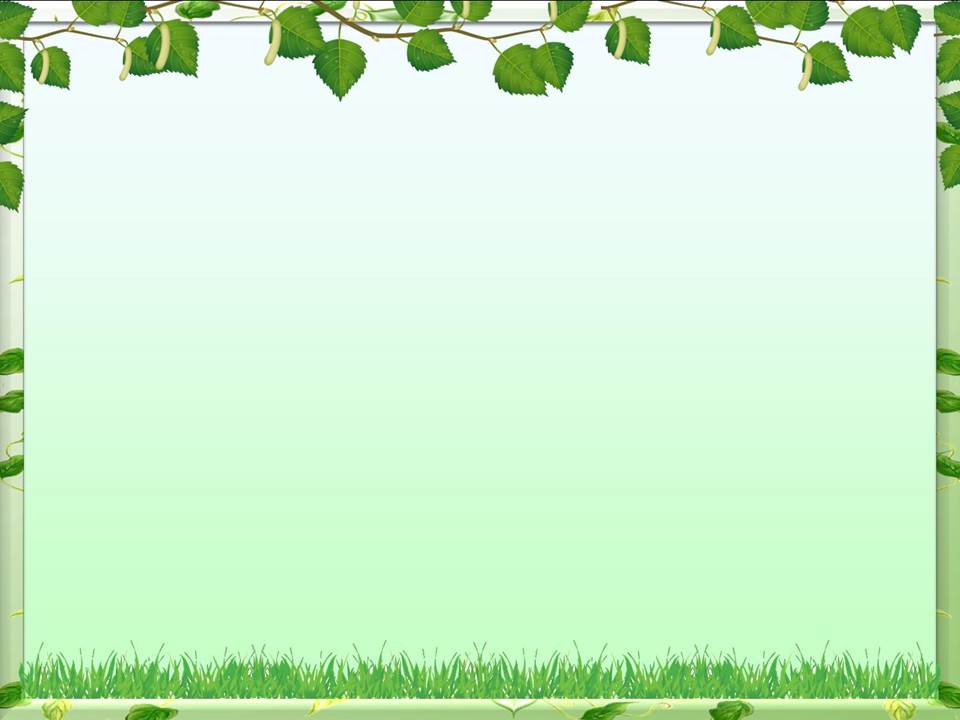 Коллективная работа
Тема: пришла красавица Весна

Цель: познакомить с природными явлениями весной,
           вызвать интерес  к занятию, закрепить пройденный материал аппликацией.
 Материал: картина о весне, клей, заготовленные детали для
аппликации.



Пришла весна! Весна-красна.
С зеленой травкой у окна
Развесила серёжки
Березе- белоножке.           Е.Трутнева
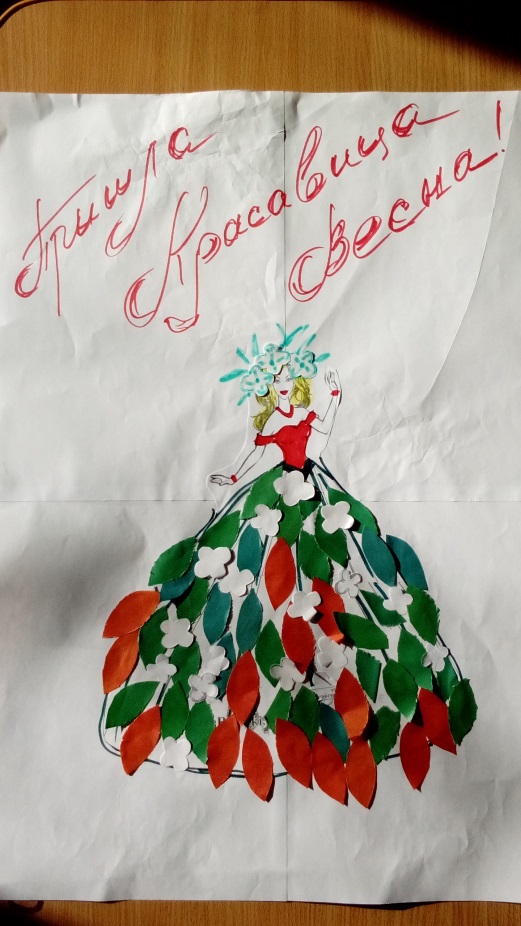 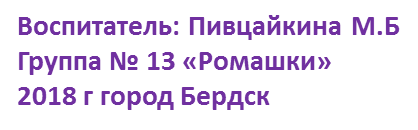 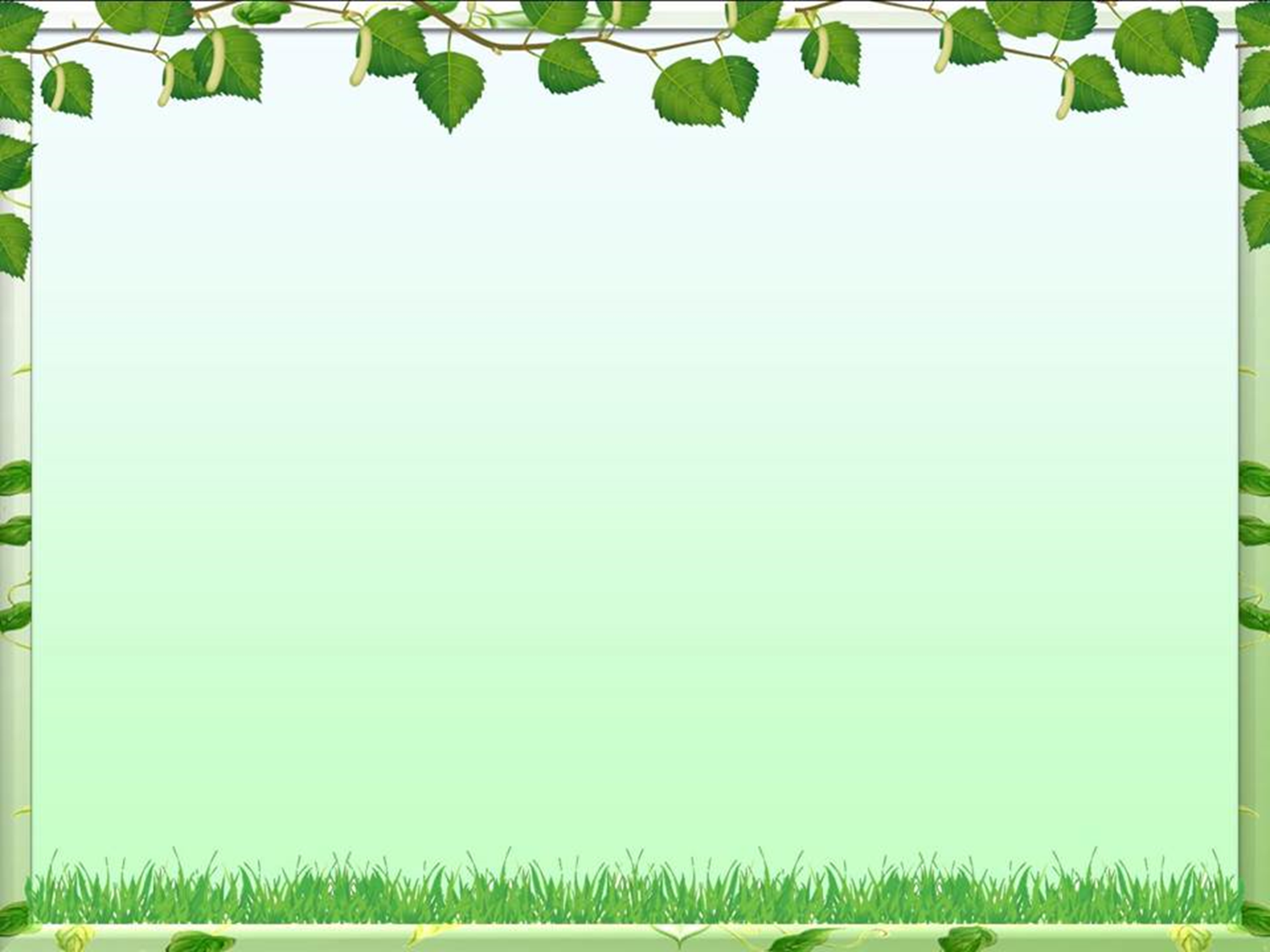 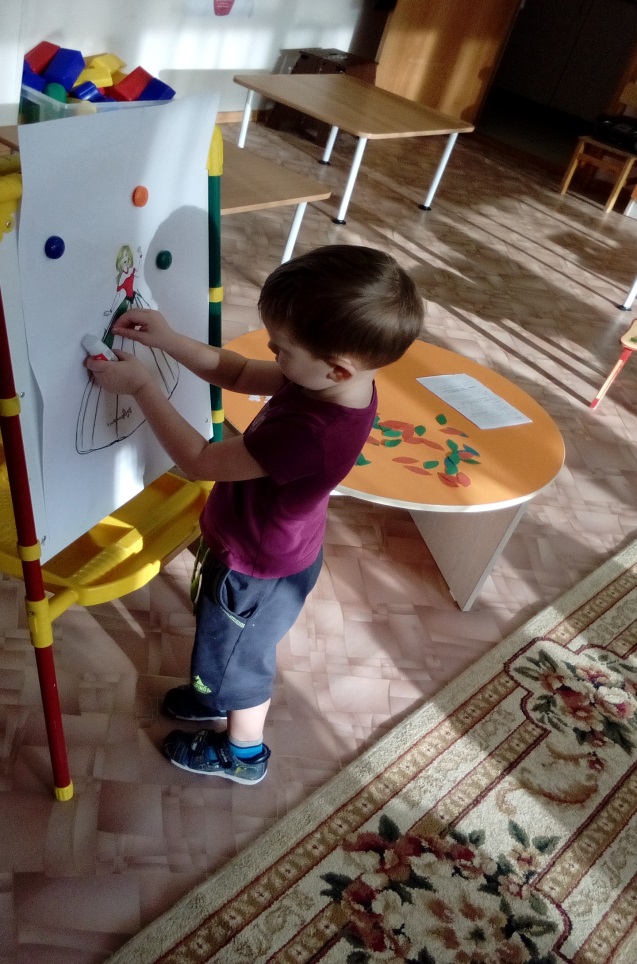 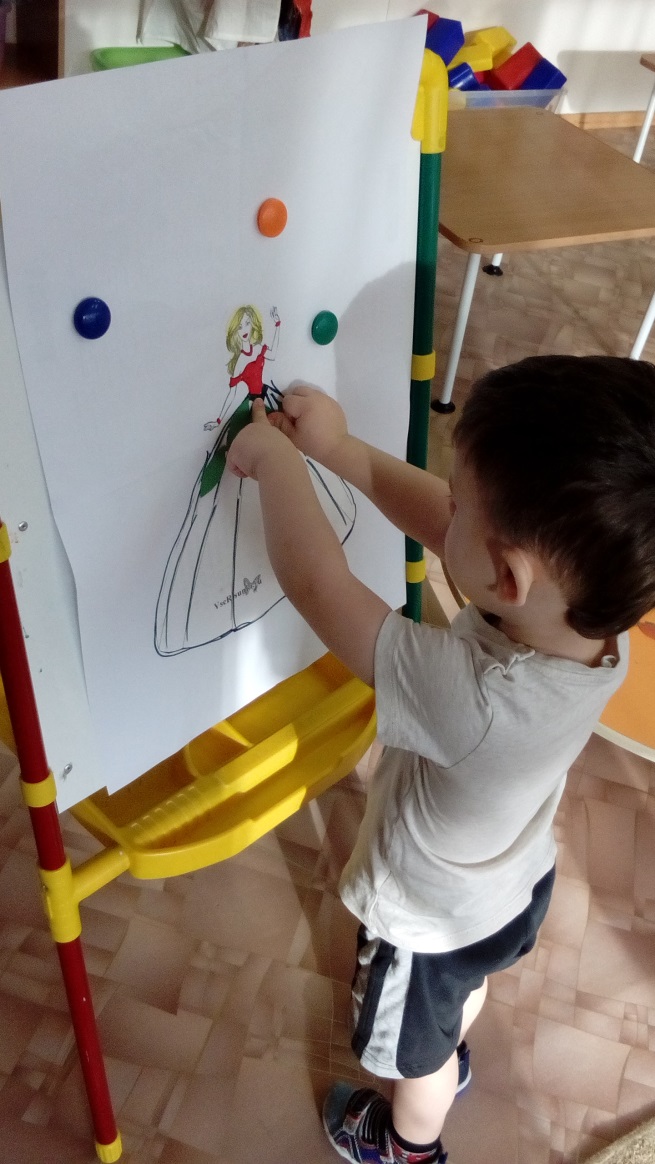 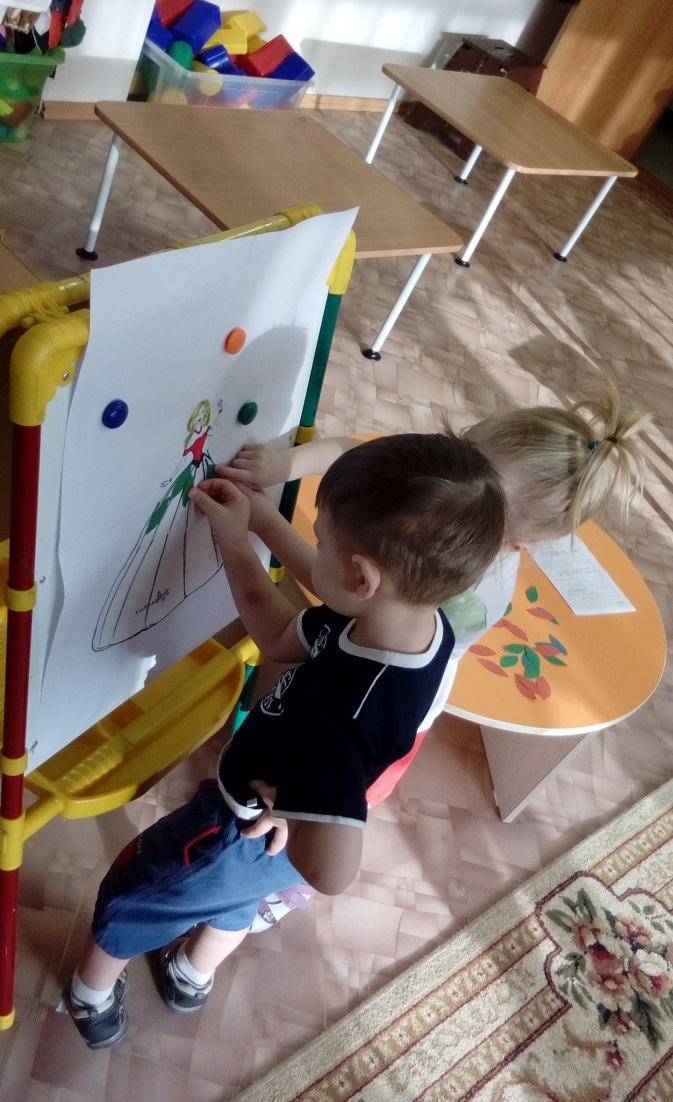 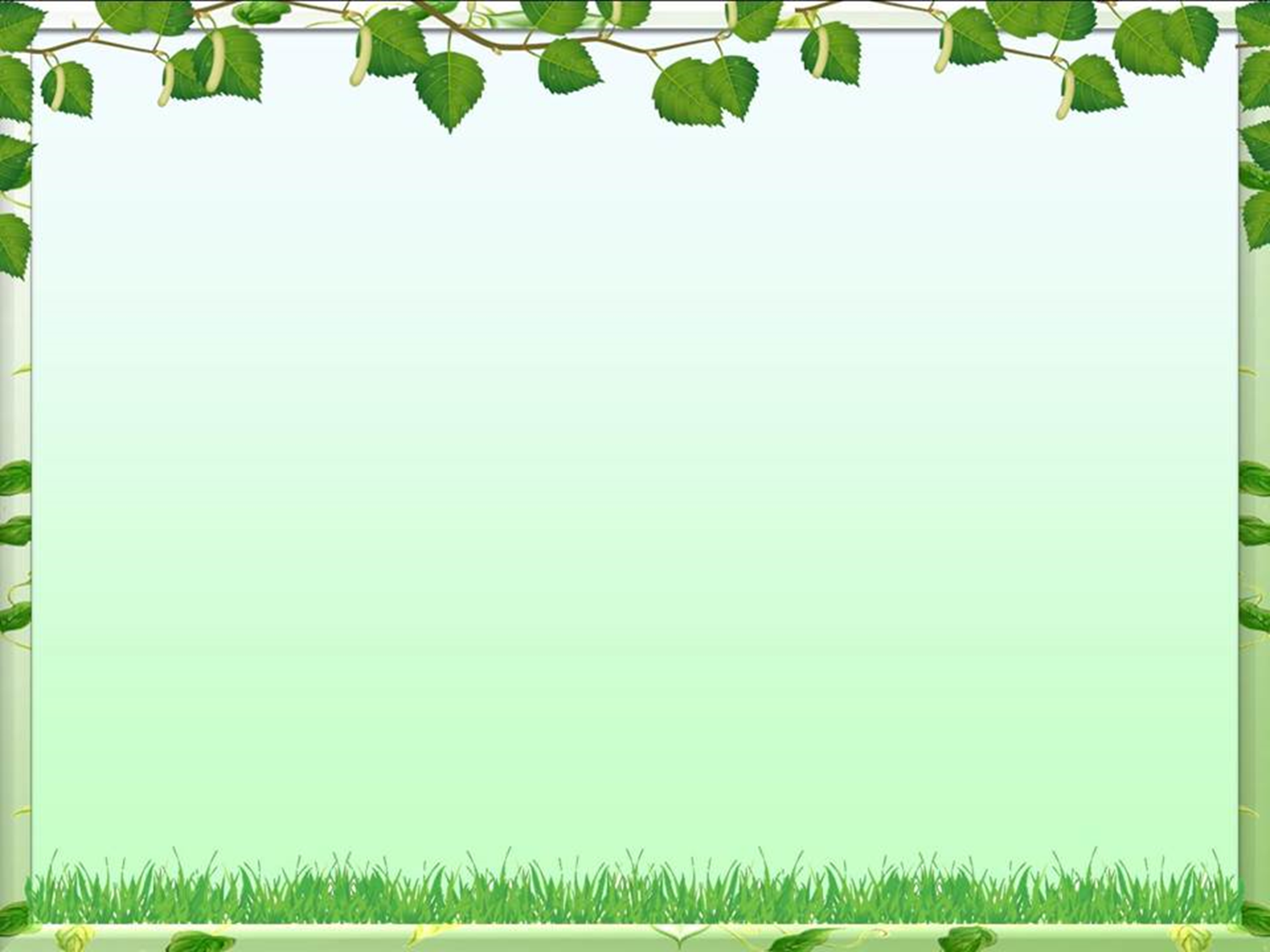 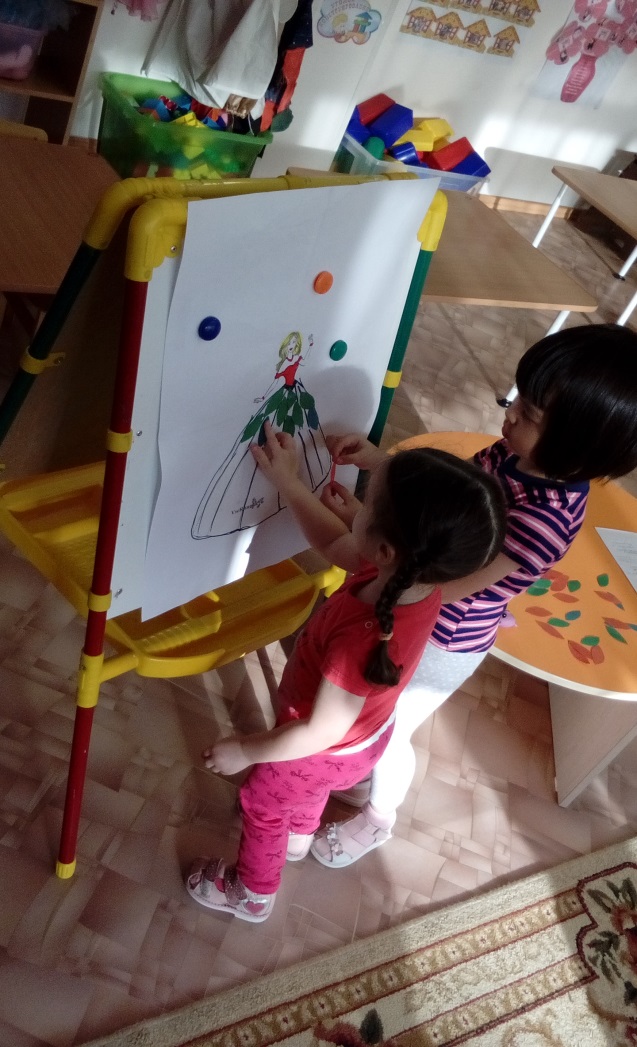 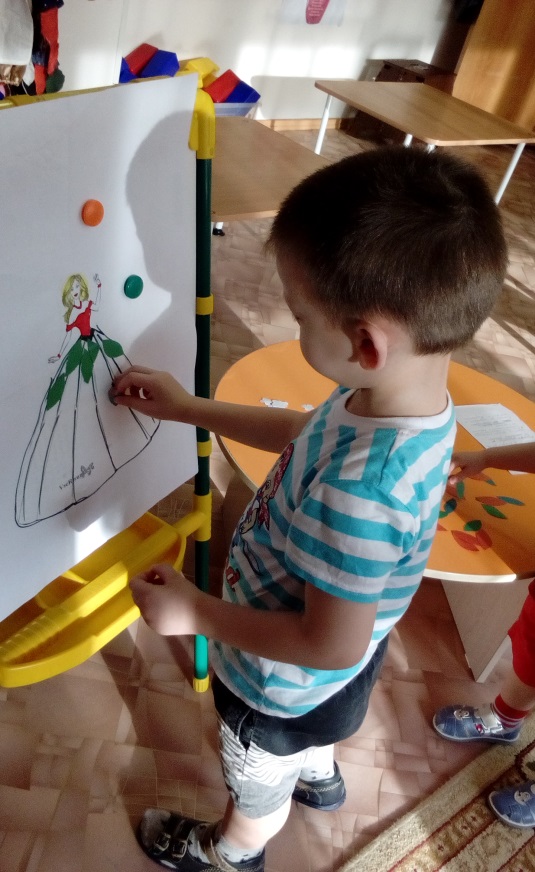 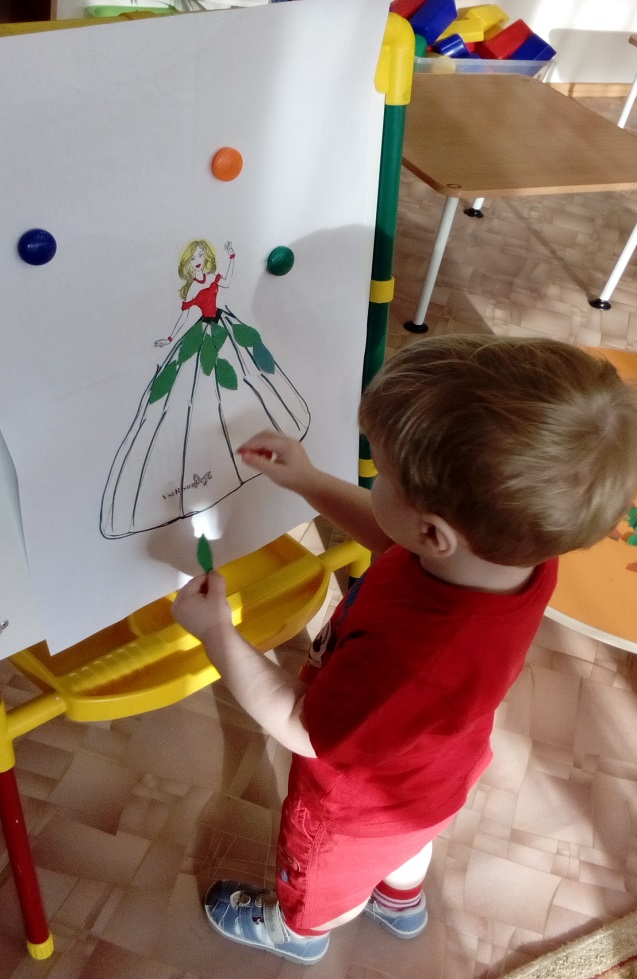 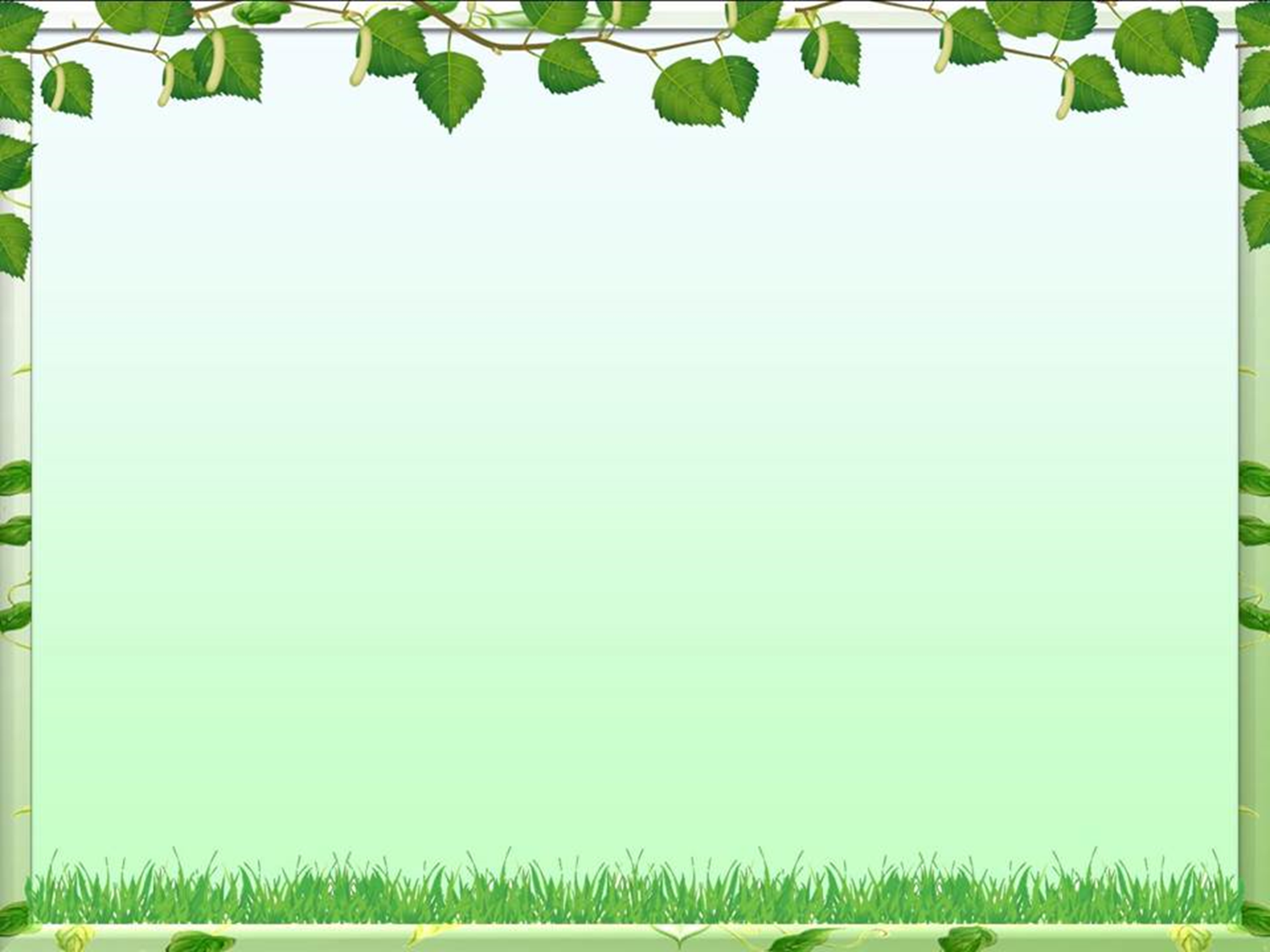 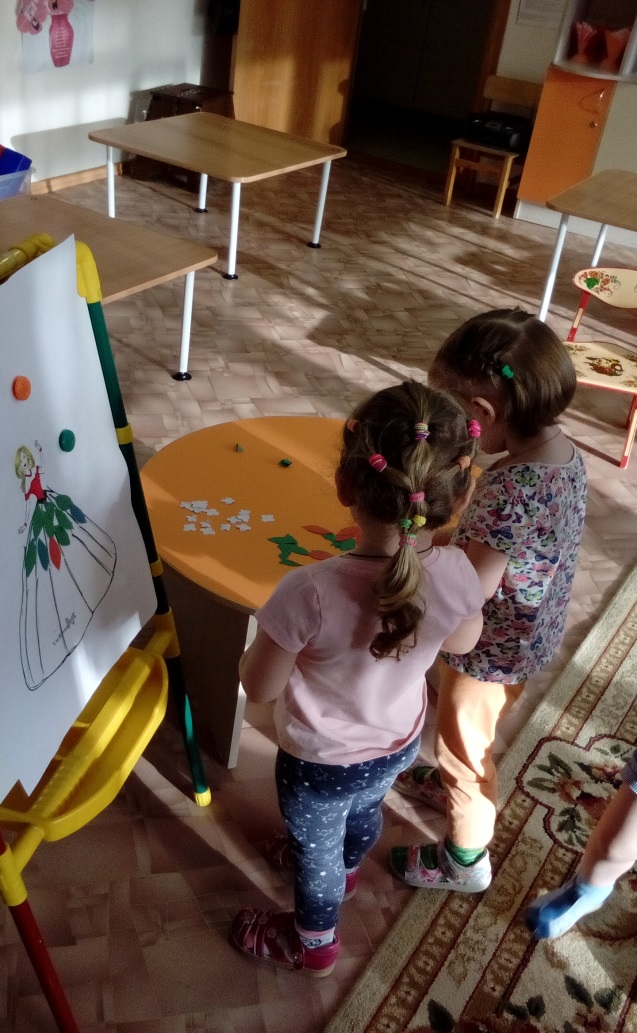 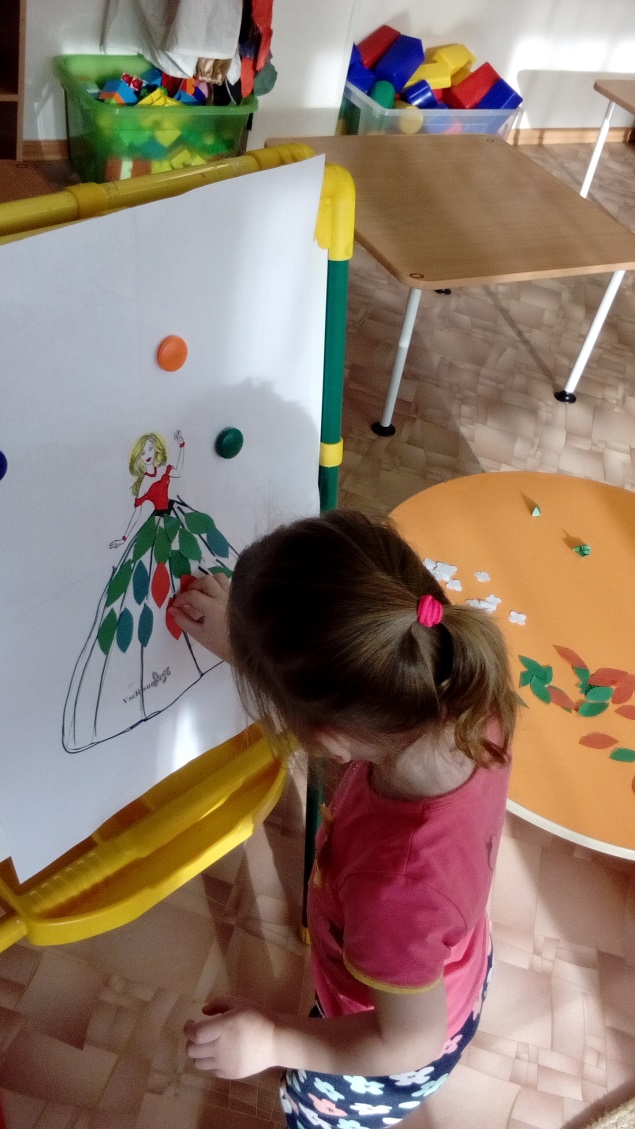 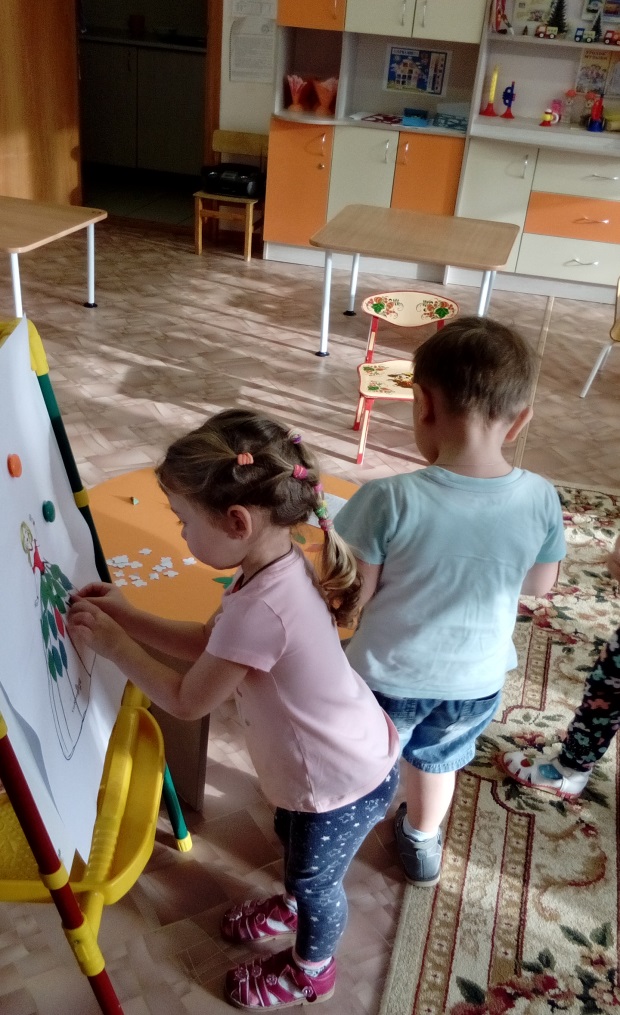 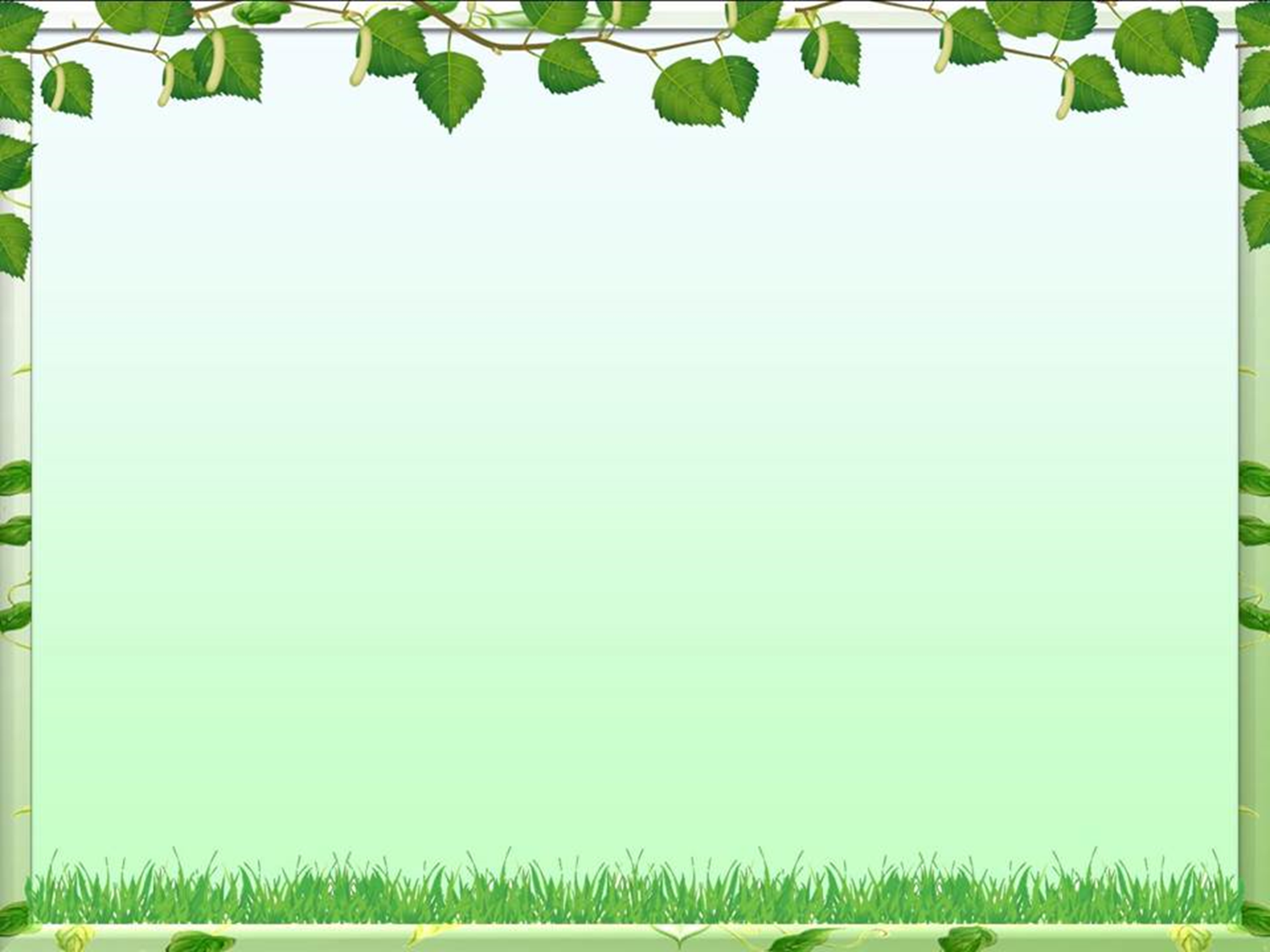 Спасибо за внимание